The Status of Health Literacy Education in Speech-Language Pathology Programs
Shanon Brantley, Duston Morris, Rhonda McClellan, Jacquie Rainey,   
University of Central Arkansas, Conway, AR
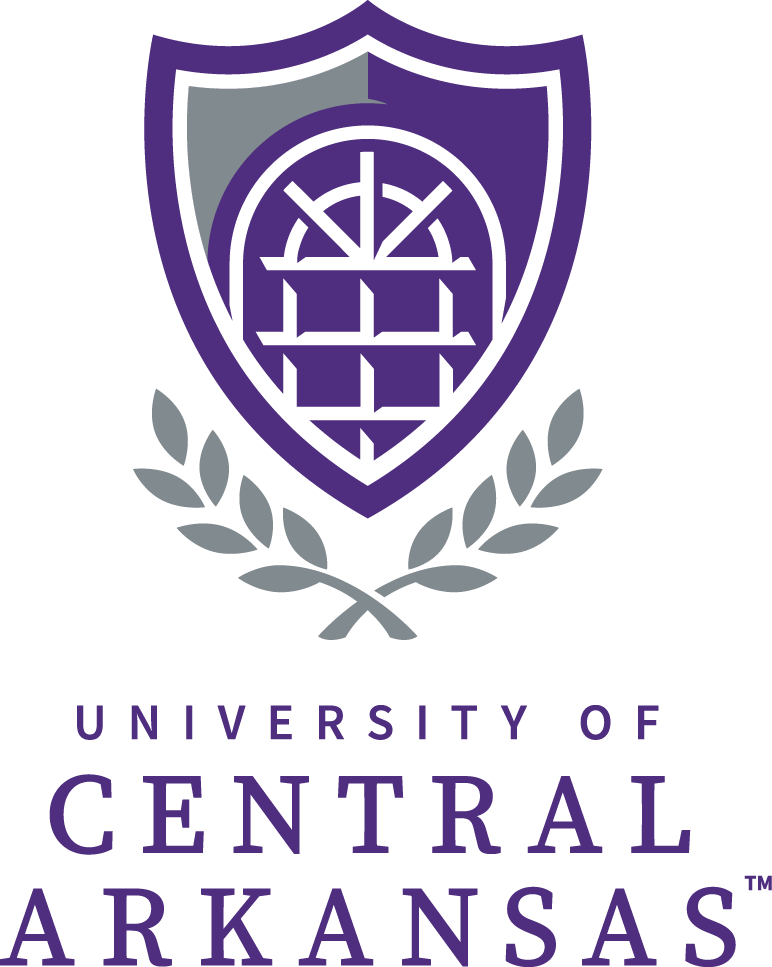 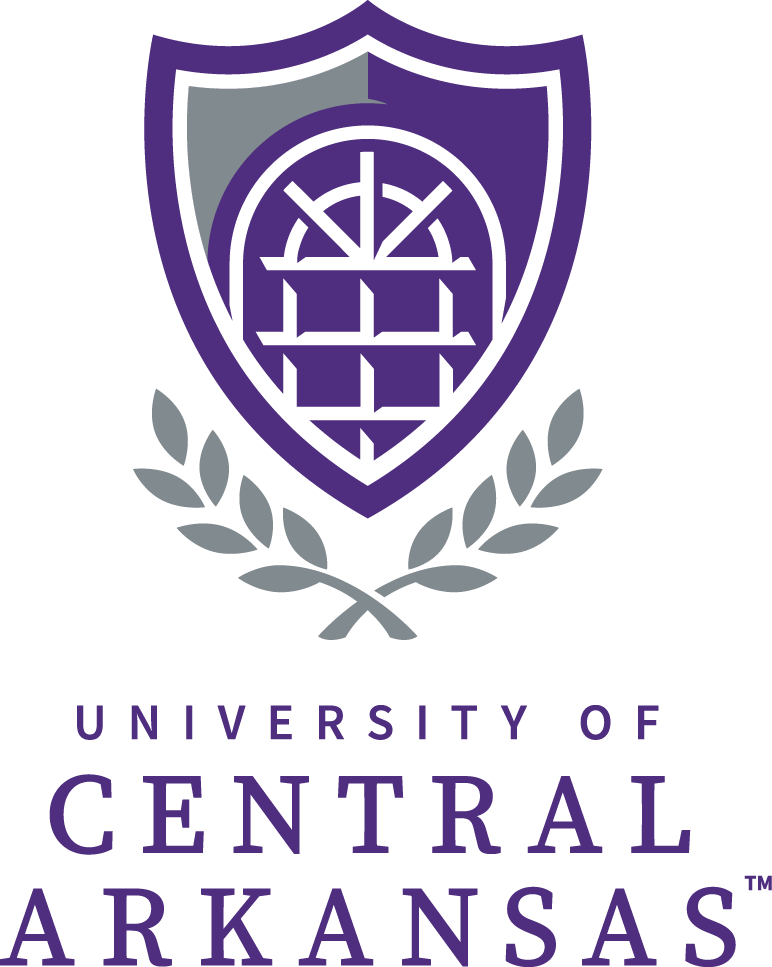 Implications
Results
Introduction
Effective communication between a healthcare provider and their client’s is facilitated by health literacy practices.  Such practices often improve the client’s ability to understand health information and to be a knowledgeable and active member in their own healthcare decision making process. However, our findings show that approximately half of the SLP programs in the U.S. do not provide health literacy education to their students.  Furthermore, the implementation of HLE is primarily limited to larger universities with on-campus clinics associated with SLP programs that have been in existence and accredited for more than 10 years, and whose faculty and/or administrators have over 20 years of SLP experience.  In addition, the frequency of HLS use is limited with the majority of strategies being instructed with low frequency. These findings show that SLP students from newer and more rural programs will receive little to no education related to health literacy. The lack of HLE instruction will thereby limit the future SLP’s knowledge and use of health literacy strategies once they reach clinical practice and thereby negatively impacting the overall health outcomes of clients.
SLP Demographics and Health Literacy Education
Health literacy is a critical element of patient-centered healthcare and is commonly used in patient health education. Health literacy is defined as “the degree to which individuals have the capacity to obtain, process, and understand basic health information and services needed to make appropriate health decisions.” Health literacy continues to escape the attention and understanding of many healthcare providers and can be a barrier to effective healthcare communication exchange. Speech-language pathology (SLP) is a healthcare profession that “identifies, evaluates, and treats speech and language problems, including swallowing disorders. SLPs that are not aware of how to recognize and assist patients with low health literacy can provide prescriptions or directions that patients do not comprehend. This can result in noncompliance and decreased health outcomes. There is a dearth of research on health literacy and SLP.  More specifically, little data exists on whether SLP programs are incorporating health literacy education into student training. Previous research reported that SLP students have superficial knowledge of health literacy and there is a need for additional research in strategies for SLPs to combat low health literacy among their patients.
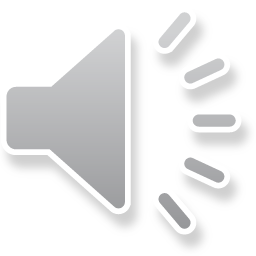 Conclusion
Purpose of the Study
SLP Demographics and Health Literacy Education
Research shows the importance that healthcare providers are knowledgeable of health literacy.  However, SLP preparation programs do not have curriculum standards in place to ensure the use of health literacy education.  Our results indicate approximately half of SLP programs implement HLE, suggesting a lack of knowledge of the importance of health literacy. By failing to teach future SLPs how to assess and address the health literacy needs of their clients, the SLP can inadvertently interfere with their client’s obtaining optimal health outcomes and satisfactory quality of life. Also, there are factors within the demographic data that cannot be extrapolated at this time and which might be influencing the implementation of HLE and HLE in SLP programs.  For example, the leadership within the SLP programs could play a role in the development and implementation of HLE.  With the majority of HLE implementation coming from programs with more experienced faculty and/or administrators, examining the form of leadership associated with the implementation could be valuable.
The purpose of this study was to investigate the status of health literacy education (HLE) to determine if it is being taught in the various curriculums of SLP programs across the United States.
Methods
We used a cross-sectional design to determine if SLP programs incorporate health literacy education (HLE) within their curriculum.  The population for this study included faculty and administration from SLP programs across the U.S. accredited by the Council on Academic Accreditation. We selected accredited programs because the accreditation status ensures the SLP programs are providing services of the highest professional quality. We developed an electronic survey using Qualtrics© 2017. The survey included forty-three survey questions across three sections including: 1) demographic questions, 2) HLE questions, and 3) HLS questions. We obtained survey responses using a 5-point Likert-type scale format for each question. The responses to the HLS 5-point Likert-type scale questions were then condensed into sum scores of high, medium, and low frequencies for analysis across all five topics of health literacy. Cronbach alpha was .98, indicating a good internal consistency.
References
Trumbo, C. W. & Se-Jin, K. (2015). The effect of electronic cigarette on intended use among college students. Addictive Behaviors, 46, 77-81.
Kenne, D. R., Fischbein, R. L., Tan, A., & Banks, M. (2017). The use of substances other than nicotine in electronic cigarettes among college students. Substance Abuse: Research and Treatment, 11, 1-8.